Платные образовательные услуги в МАОУ лицей №159 в 2024-2025 уч. годукуратор: Черепанова Лариса Владиславовна
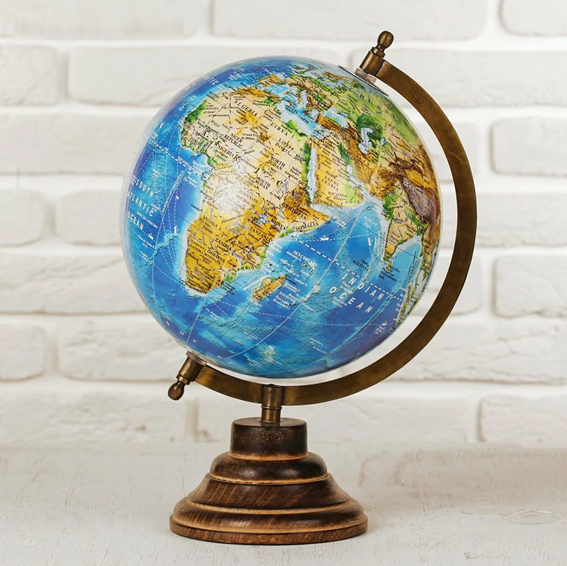 Плюсы платных образовательных дополнительных услуг в школе:
Стоимость ниже, чем у репетиторов и частных педагогов;
Экономия времени учащихся и родителей,  все занятия проходят в рамках школы;
Гарантия квалификации педагога;
Деятельность регламентирована и контролируется администрацией школы и управлением образования района
Нормативные документы
Устав МАОУ лицея №159 

Положение о платных образовательных услугах МАОУ лицея № 159 

Приказ директора об утверждении программ
Направления:
Английский /французский языки
Каллиграфия
ИКТ для начинающих
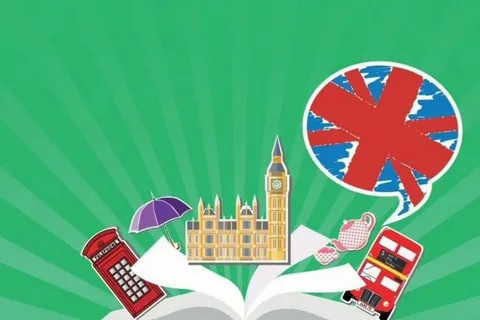 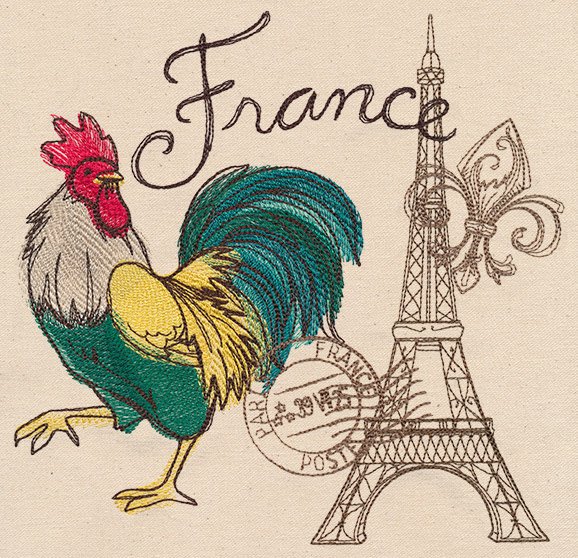 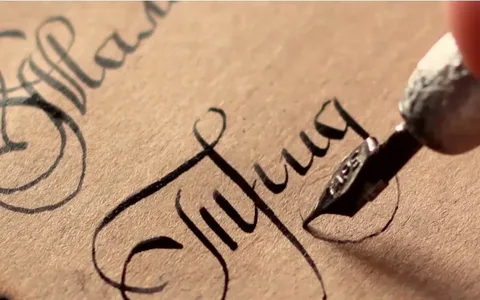 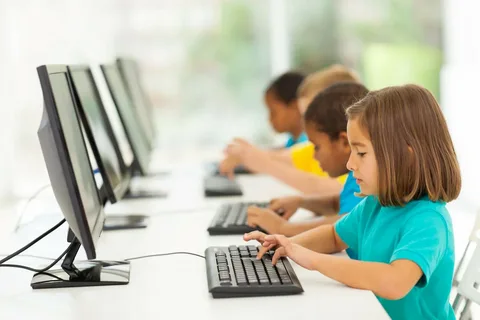 Направления:
Для 1 классов
Для 2, 3, 4 классов
Каллиграфия - 1 раз в неделю

Английский язык/французский язык  - 2 раза в неделю

ИКТ для начинающих – 1 раз в неделю
Каллиграфия  -1 раз в неделю

Английский язык/французский язык - 2 раза в неделю
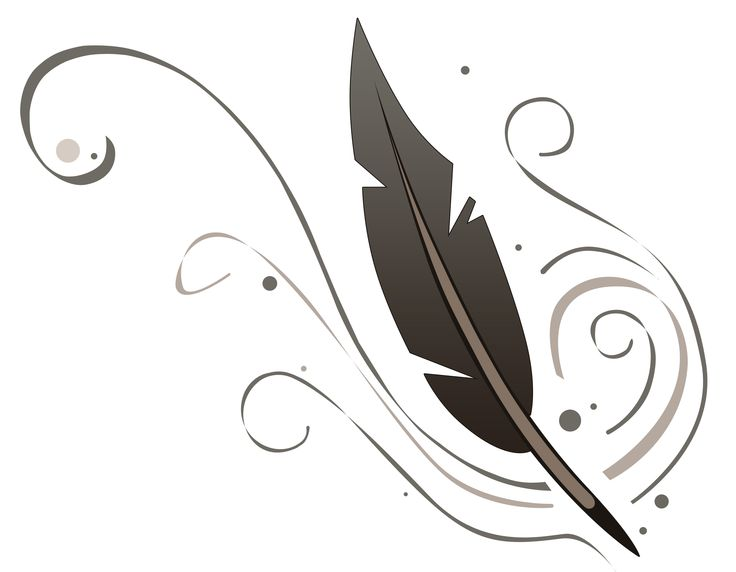 Каллиграфия
1 год обучения:
2 год обучения:
Среда 12.35-13.15 (6 урок)

Ягуткина Алина 
Александровна 
(учитель начальных классов)
Среда 12:35-13.15 (6 урок)

Лепихина Ирина Анатольевна 
(учитель начальных классов)
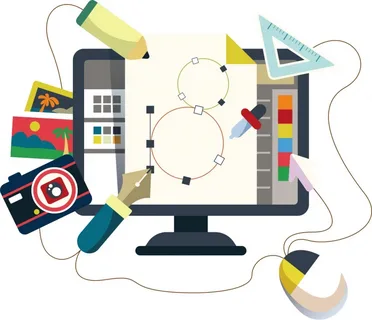 ИКТ для начинающих
Группа для 2 смены:
Группа для 1 смены:
Вторник 12.35-13.15 (6 урок)

Савельева Татьяна Михайловна 
(учитель информатики)
Понедельник 14.25-15.05 (8 урок)

Середкина Ирина 
Олеговна 
(учитель информатики)
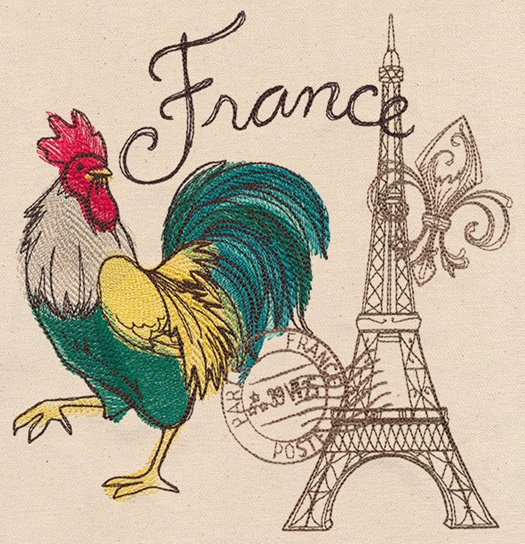 Иностранный язык
Французский язык
Английский язык
1 год обучения
1, 2, 3 год обучения
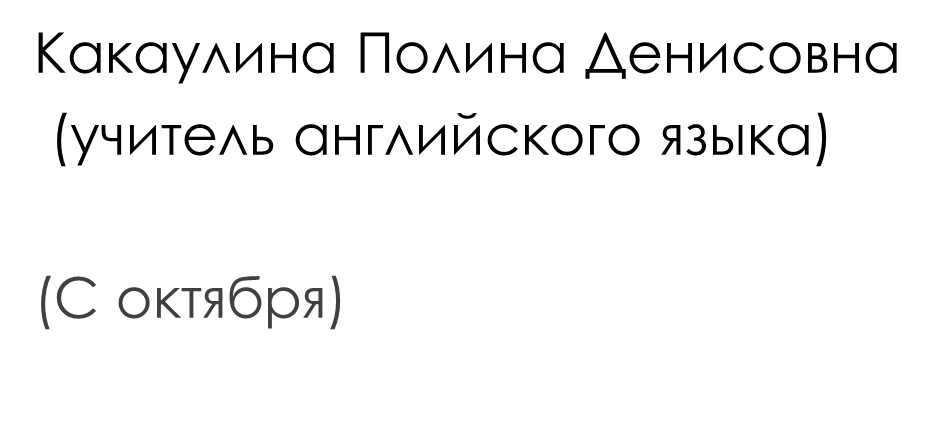 Вторник , Четверг 12.35-13.15
Черепанова Лариса Владиславовна
 (учитель французского языка)
Стоимость услуг:
Каллиграфия -300 руб./академический час
ИКТ для начинающих – 300 руб./ академический час
Английский язык – 350 руб./академ. час
Французский язык – 350 руб./академ. час

ВНИМАНИЕ! Перерасчеты за пропущенные занятия только при предъявлении медицинской справки
Для записи на платные программы(гугл-анкета)
Информация по платным услугам на сайте лицея